University Transportation Centers
34th Annual Outstanding Student of the Year Awards
Presented by:
USDOT’s University Transportation
Centers (UTC) Program and the Council of
University Transportation Centers (CUTC)
AIR
Leonardo Vazquez-Raygoza
University of Texas at El Paso
     Center for Advancing Research in Transportation Emissions, Energy, and Health (CARTEEH)                                                                                                                                                                                                                                                                                                       l      led by Texas A&M University, College Station
Research Area(s):
Air Quality

Thesis Title:
Comprehensive Assessment of Nitrogen Dioxide, Tropospheric Ozone, and Fine Particulate Matter Exposure in Vulnerable Communities: Levering a Community Network for Advanced Air Quality Monitoring
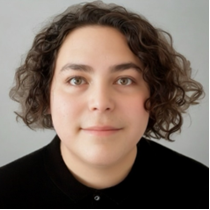 34th Annual Outstanding Student of the Year Awards
MARITIME
Andrew Gombac
Texas State University	
	Coastal Research and Education Actions for Transportation Equity (CREATE)
Research Area(s):
Geophysics and geotechnical engineering

Thesis Title:
Marine Electrical Resistivity to Identify Sediment Resuspension from Deep Draft Vessels
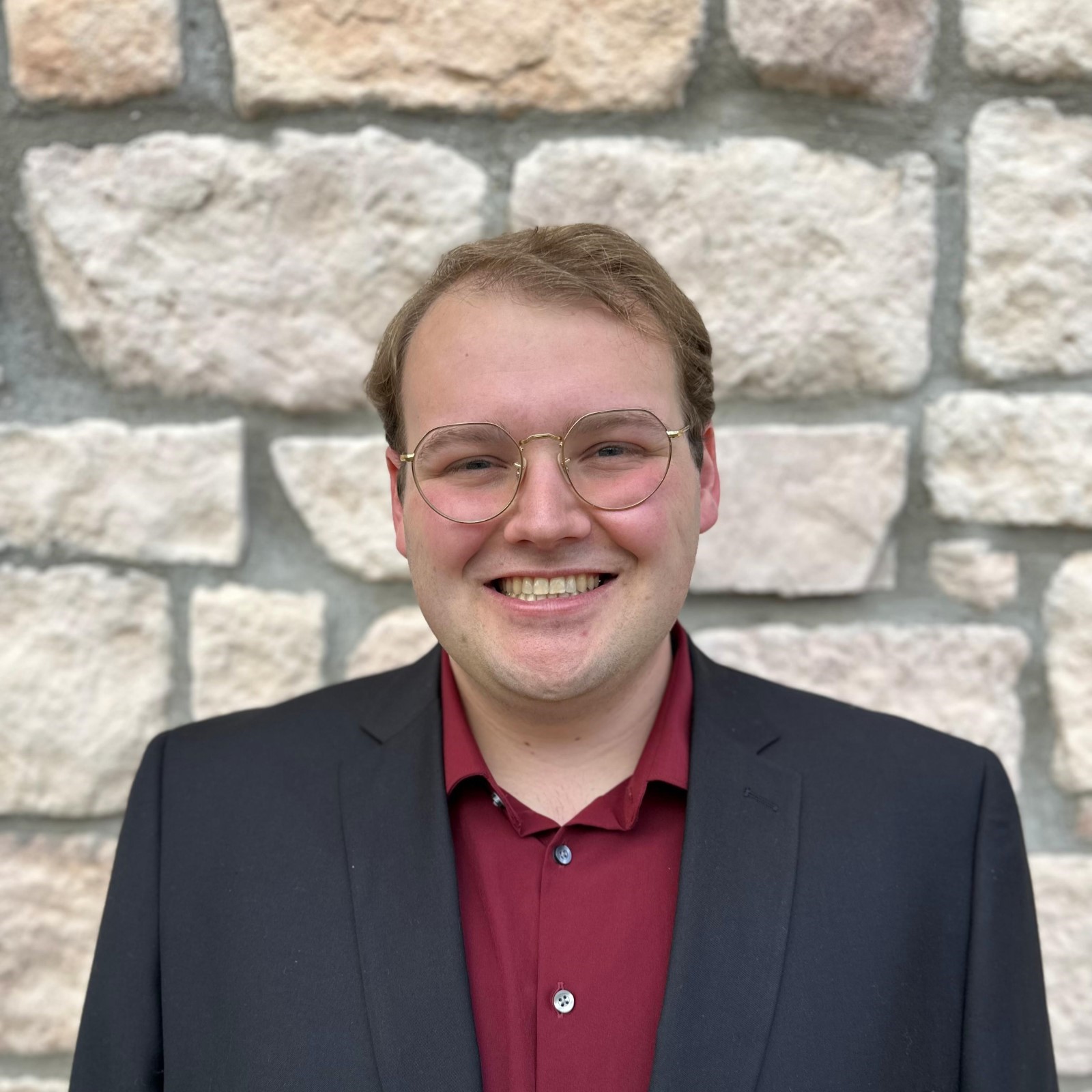 34th Annual Outstanding Student of the Year Awards
MULTIMODAL
Mohammad Bilal Al-Khasawneh
University of Maryland
	Center for Multi-Modal Mobility in Urban, Rural and Tribal Areas (CMMM)
Research Area(s):
Big data for demand modeling, large-scale data analysis, data linkage 

Thesis Title:
Enhancing Transportation Data Accuracy and Integration: Techniques for Small Area Estimation and Mobile Device Data Linkage
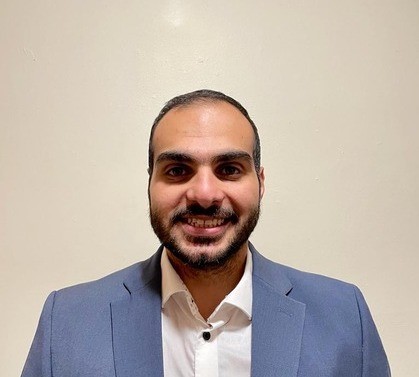 34th Annual Outstanding Student of the Year Awards
MULTIMODAL
Anais Barja
Washington State University	
	Environmentally Responsible Transportation Center for Communities of Concern (ERTC3)
       led by the University of Missouri, Kansas City
Research Area(s):
Environmental Analysis with Causal AI 

Thesis Title:
Understanding Environmental Impact of Transportation Systems Using Causal AI
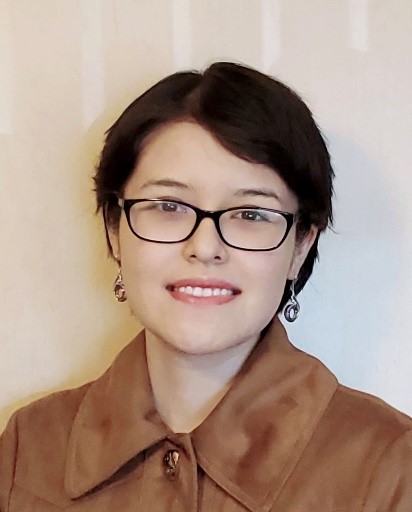 34th Annual Outstanding Student of the Year Awards
MULTIMODAL
Timothy Bernard
Florida International University 	
	Innovative Bridge Technologies/Accelerated Bridge Construction University Transportation 	Center (IBT/ABC-UTC) led by Florida International University
Research Area(s):
Freight and Structural Engineering

Thesis Title:
Evaluating Digital Twin Technology and Internet-of-Things Sensors for Informed Asset Management
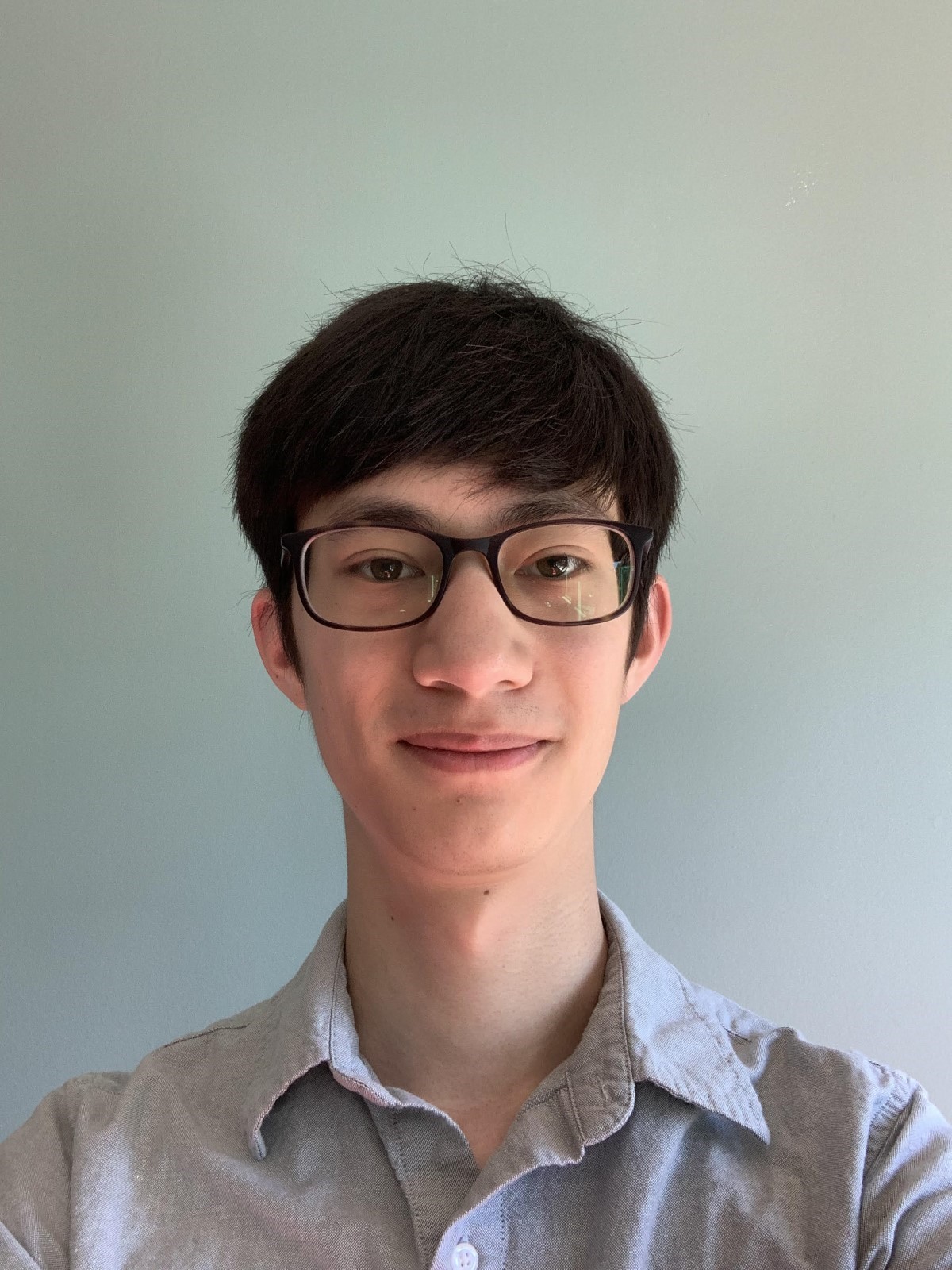 34th Annual Outstanding Student of the Year Awards
MULTIMODAL
Dawson Beatty
Virginia Tech	
	Center for Assured and Resilient Navigation in Advanced Transportation Systems 	(CARNATIONS) led by Illinois Institute of Technology
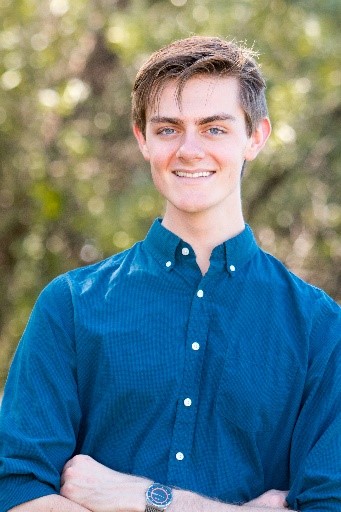 Research Area(s):
Transportation insecurity, social inclusion, travel behavior, and travel survey methods 

Thesis Title:
Global Navigation Satellite System (GNSS) Spoofing Detection, Mitigation, and Recovery for Multi-Vehicle Systems Using Blind Array Processing
34th Annual Outstanding Student of the Year Awards
MULTIMODAL
Zachary Clements
University of Texas at Austin 	
	Center for Automated Vehicle Research with Multimodal Assured Navigation 	(CARMEN+) led by the Ohio State University
Research Area(s):
Resilient and Secure Navigation 

Thesis Title:
GNSS Interference Geolocation from Low Earth Orbit
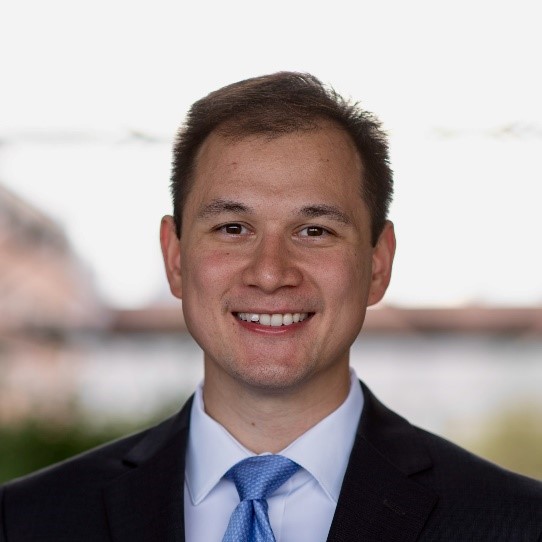 34th Annual Outstanding Student of the Year Awards
MULTIMODAL
Amy Fong
University of Michigan
	Center for Understanding Future Travel Behavior and Demand (TBD)
Research Area(s):
Transportation insecurity, social inclusion, travel behavior, and travel survey methods 

Thesis Title:
Integrating Transportation Insecurity with Travel Behavior Analysis
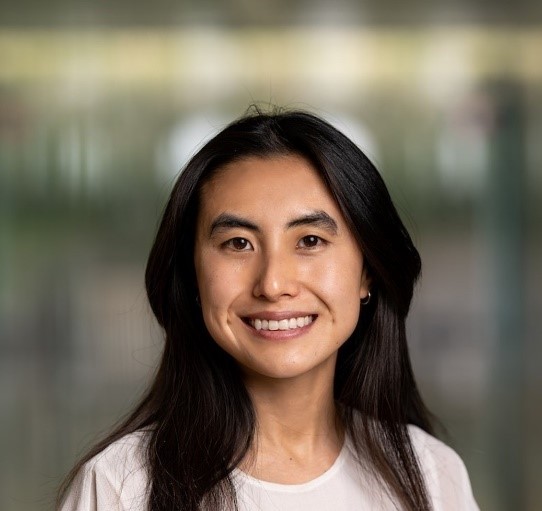 34th Annual Outstanding Student of the Year Awards
MULTIMODAL
Lindsay Graff
Carnegie Mellon University 
	National Center for Safety (Safety21)
Research Area(s):
Network modeling and infrastructure planning in multimodal transportation networks 

Thesis Title:
Optimizing Mobility Infrastructure, Services, and Subsidies in Multimodal Transportation Networks
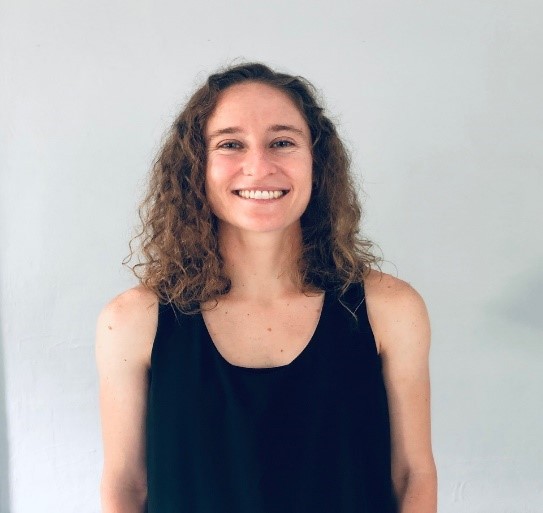 34th Annual Outstanding Student of the Year Awards
MULTIMODAL
Sharika Hegde
Northwestern University 
	Center for Connected and Automated Transportation (CCAT) led by the University 	of Michigan
Research Area(s):
Traffic Flow Theory / Multi-modal Urban Planning 

Thesis Title:
A Design Framework for Integrating Multimodal Mobility in Human-Centered Urban Streetscapes
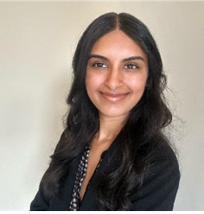 34th Annual Outstanding Student of the Year Awards
MULTIMODAL
Alexandra Holliday
University of New Orleans 
	Maritime Transportation Research and Education Center (MarTREC) led by the 	University of Arkansas
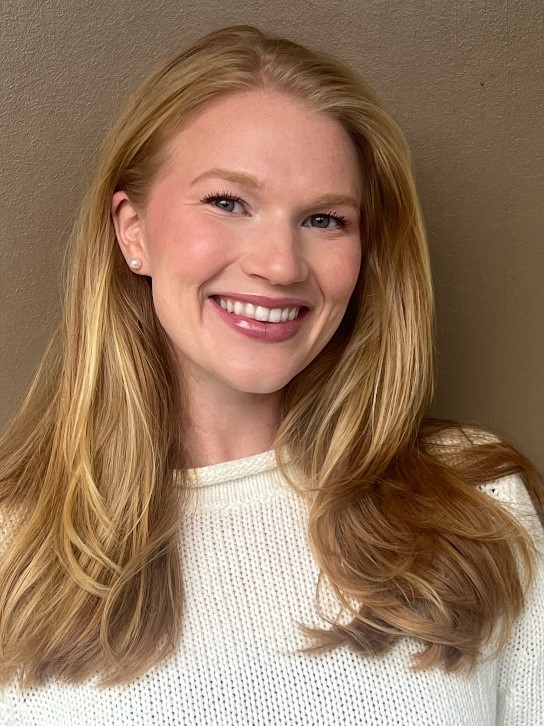 Research Area(s):
Freight-Based Economic Development Strategy 

Thesis Title:
Economic Impact Analysis of Artificial Draft Restriction on the Lower Mississippi River Port Complex
34th Annual Outstanding Student of the Year Awards
MULTIMODAL
Eamon Lauster
University of Illinois Chicago 
	Center for Freight Transportation for Efficient and Resilient Supply Chain (FERSC) 	led by University of Tennessee, Knoxville
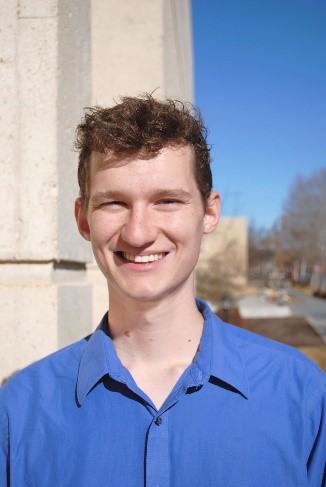 Research Area(s):
Freight planning, vehicle automation 

Thesis Title:
Understanding and Modeling Middle-Mile Logistics Automation
34th Annual Outstanding Student of the Year Awards
MULTIMODAL
Tolu Oke
University of Massachusetts – Amherst 
	New England University Transportation Center (NEUTC)
Research Area(s):
Pedestrian safety, transit safety, safety infrastructure, transportation planning, travel demand modeling, behavioral research, data analytics, decision-making, financial and economic evaluation 

Thesis Title:
Pedestrian Safety Near Transit Bus Stops
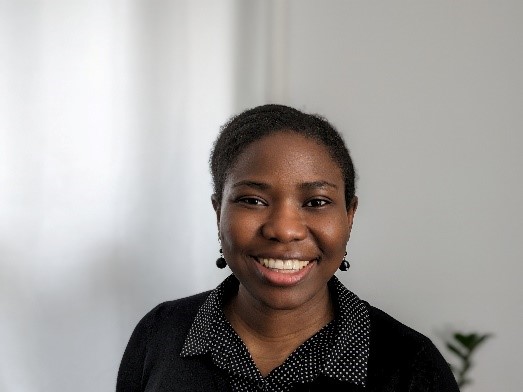 34th Annual Outstanding Student of the Year Awards
MULTIMODAL
Allison Rewalt
University of Tennessee, Knoxville 
	Center for Pedestrian and Bicyclist Safety (CPBS) led by University of New Mexico
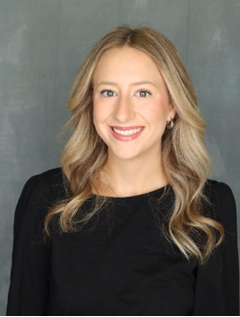 Research Area(s):
Pedestrian and bicycle safety when using public transit 

Thesis Title:
Identifying Research Priorities to Improve Safety for Pedestrians and Bicyclists Accessing Bus Stops
34th Annual Outstanding Student of the Year Awards
PUBLIC TRANSIT
Matthew Davis
University of Tennessee Knoxville 
	University Transportation Center for Regional and Rural Connected Communities (CR2C2) 	led by North Carolina A&T State University
Research Area(s):
Public transportation, fare equity, travel behavior trends 

Thesis Title:
A Cluster Analysis of Demand Response Transit Travel: Findings from Rural Tennessee
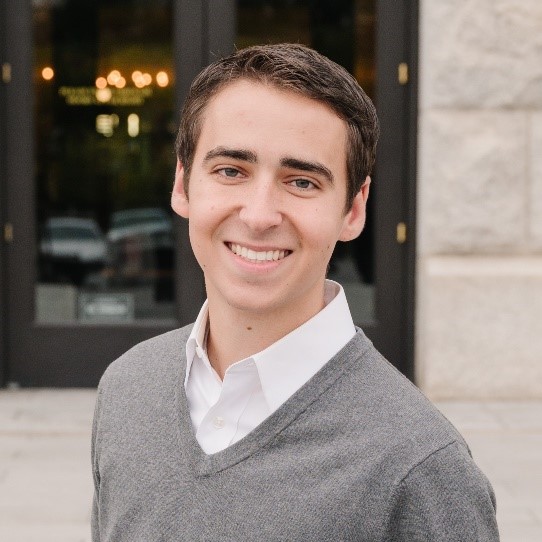 34th Annual Outstanding Student of the Year Awards
PUBLIC TRANSIT
Heryang Lee
San José State University 
	Mineta Consortium for Equitable, Efficient, and Sustainable Transportation (MCEEST)
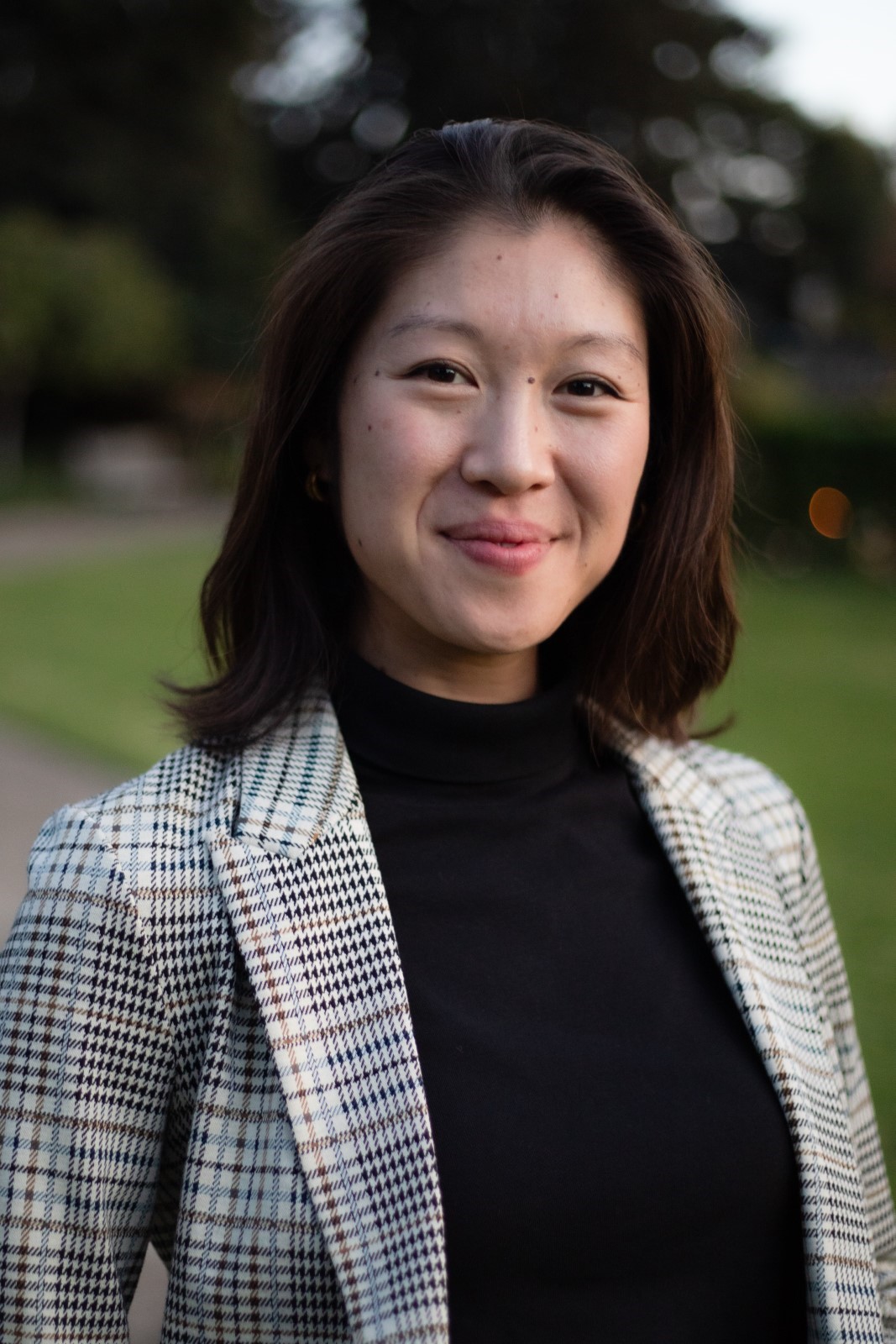 Research Area(s):
Capital construction, project delivery 

Thesis Title:
Analyzing the "BART Effect": Identifying Capital Construction Bid Trends at SF Bay Area Rapid Transit District
34th Annual Outstanding Student of the Year Awards
PUBLIC TRANSIT
Evan Michael Taylor
Morgan State University 
	Sustainable Mobility and Accessibility Regional Transportation Equity Research Center 	(SMARTER)
Research Area(s):
Transit fare policies

Thesis Title:
Understanding Fare Purchasing Behavior
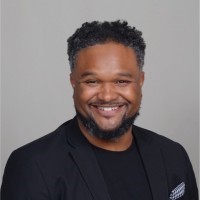 34th Annual Outstanding Student of the Year Awards
PUBLIC TRANSIT
Andrew Tritch
University of New Orleans
	Center for Equitable Transit-Oriented Communities (CETOC)
Research Area(s):
Travel behavior, transit-oriented development, active transportation 

Thesis Title:
Enhancing Public Transit with Shared Micromobility: How to Effectively Integrate These Two Modes of Transportation
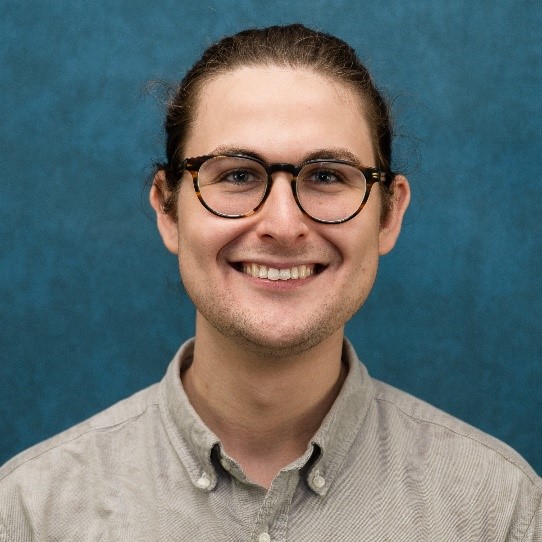 34th Annual Outstanding Student of the Year Awards
RAIL
Jeffery Pams
University of Texas Rio Grande Valley	
	University Transportation Center for Railway Safety (UTCRS)
Research Area(s):
Infrastructure condition monitoring, vibration analysis 

Thesis Title:
Vibration-Based Models for Onboard Diagnostics and Prognostics of Railroad Bearings and Wheels
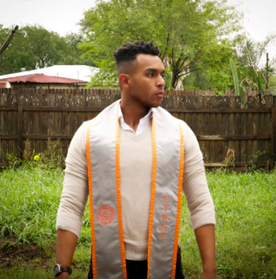 34th Annual Outstanding Student of the Year Awards
ROAD
Juan Carlos Cruz Rivera
University of Texas at San Antonio 	
	Transportation Infrastructure Precast Innovation Center (TRANS-IPIC) led by University of 	Illinois Urbana-Champaign
Research Area(s):
Intelligent systems and automation 

Thesis Title:
Gaze-directed UAV-UGV Coordination Framework for Onsite Quality Inspection of Precast Bridge Construction
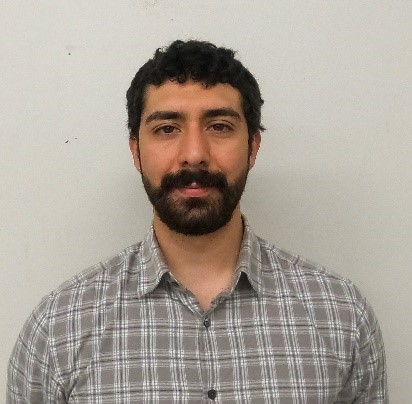 34th Annual Outstanding Student of the Year Awards
ROAD
Sarah Dennis
University of California, Davis 	
	National Center for Sustainable Transportation (NCST)
Research Area(s):
Sustainable transportation, freight, environmental justice, air quality, environmental epidemiology 

Thesis Title:
Integrating human exposure into freight transportation modeling for a sustainable and equitable future
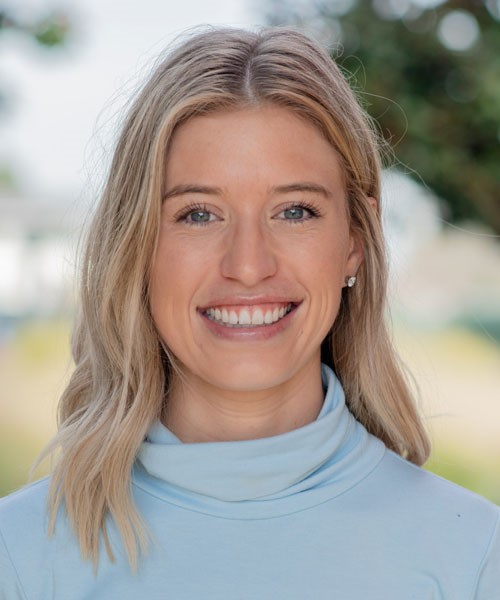 34th Annual Outstanding Student of the Year Awards
ROAD
Travis Fried
University of Washington 	
	Pacific Northwest Transportation Consortium (PacTrans)
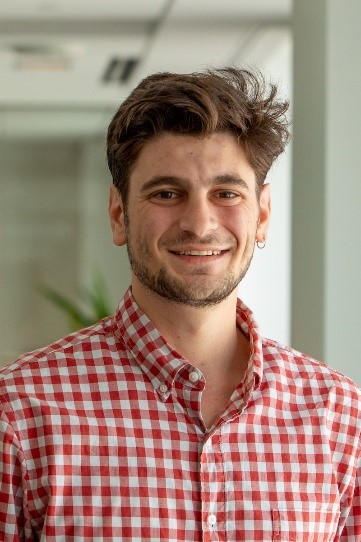 Research Area(s):
Freight and environmental justice 

Thesis Title:
Delivering Justice: Toward Equity in Urban Freight Planning
34th Annual Outstanding Student of the Year Awards
ROAD
Reid Holland
Rutgers, The State University of New Jersey 	
	Connected Communities for Smart Mobility Toward Accessible and Resilient Transportation for Equitably 	Reducing Congestion (C2SMARTER) led by New York University
Research Area(s):
Advanced concrete materials, Structural Health Monitoring, Structural Reliability, Finite Element Analysis 

Thesis Title:
Development of Prediction Models for Ultra High-Performance Concrete in Shear
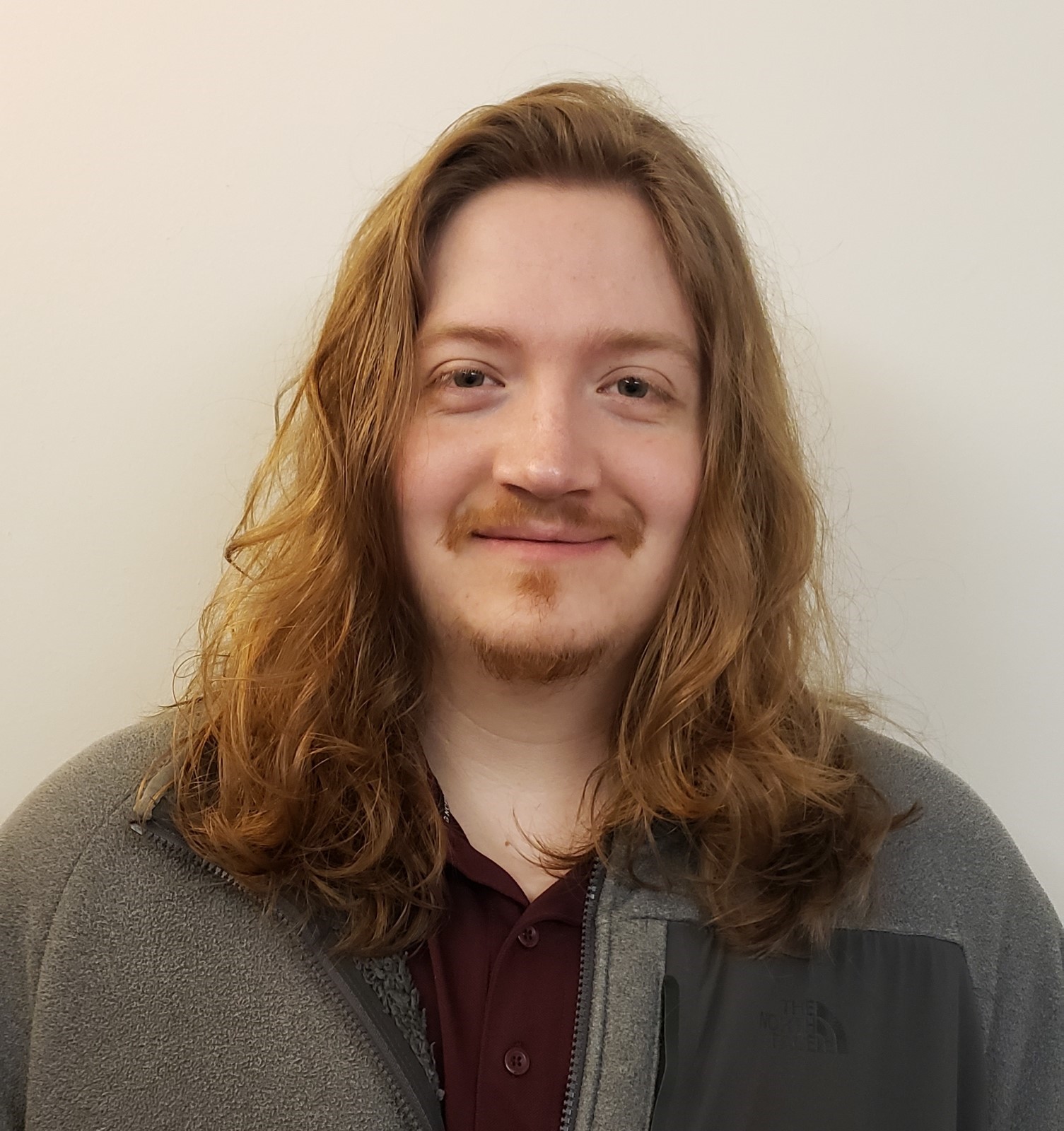 34th Annual Outstanding Student of the Year Awards
ROAD
John Holt
University of Kansas 	
	Mid-America Transportation Center for Transportation Safety and Equity (MATC) led by 	University of Nebraska-Lincoln
Research Area(s):
Fracture mechanics behavior and material characterization for highway infrastructure 

Thesis Title:
Development of In-situ Fracture Toughness Evaluation for Bridge Safety
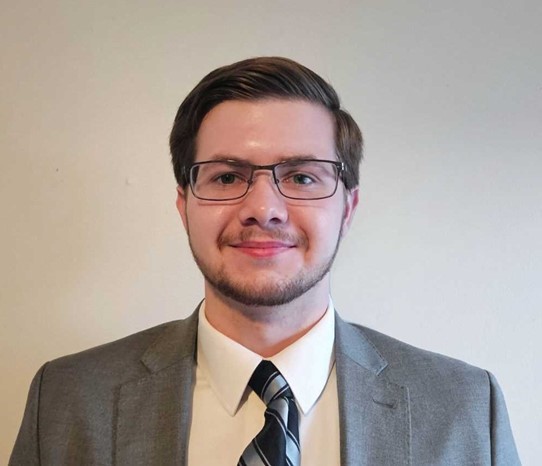 34th Annual Outstanding Student of the Year Awards
ROAD
Xiatian Iogansen
University of California, Davis 	
	Pacific Southwest Region University Transportation Center (PSR UTC) led by the University of 	Southern California
Research Area(s):
Travel behavior modeling, Electrification, Travel demand management 

Thesis Title:
Investigating Heterogeneity in Private Vehicle Ownership, Preferences towards Alternative-Fuel Vehicles, and Adoption of Shared Mobility Options
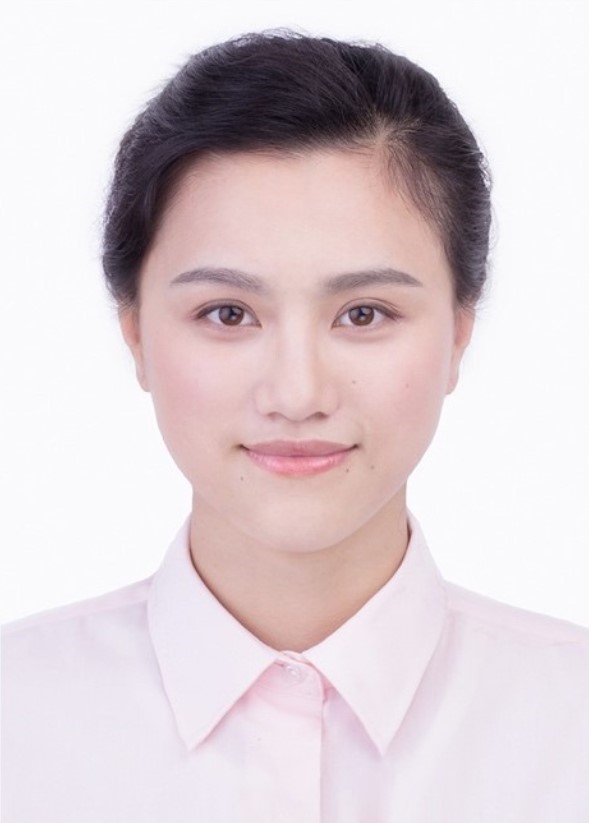 34th Annual Outstanding Student of the Year Awards
ROAD
Marc Jacquet
Embry-Riddle Aeronautical University 	
	Transportation Cybersecurity Center for Advanced Research and Education (CYBER-CARE) led 	by the University of Houston
Research Area(s):
Transportation Cybersecurity 

Thesis Title:
A Distributed Framework for Transportation Cybersecurity Simulation
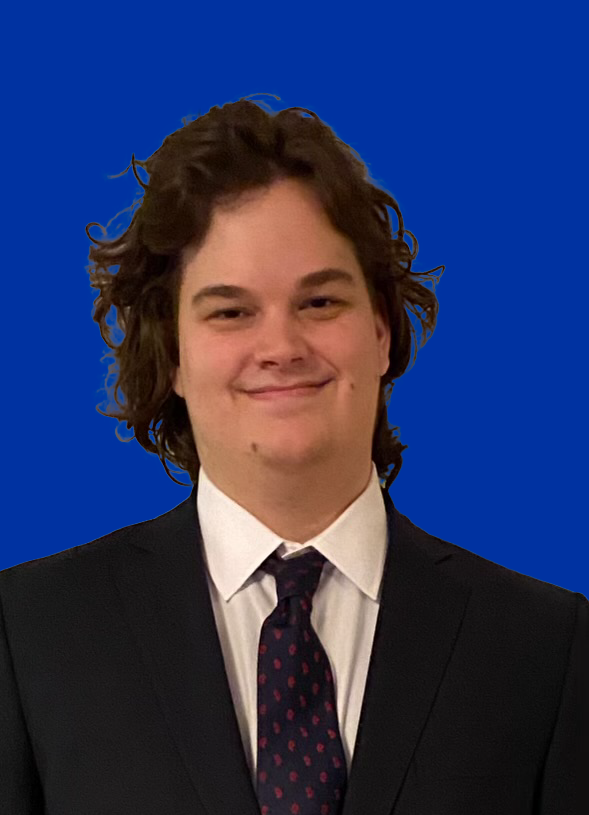 34th Annual Outstanding Student of the Year Awards
ROAD
Ryan Jones
North Dakota State University	
	Center for Transformative Infrastructure Preservation and Sustainability (CTIPS)
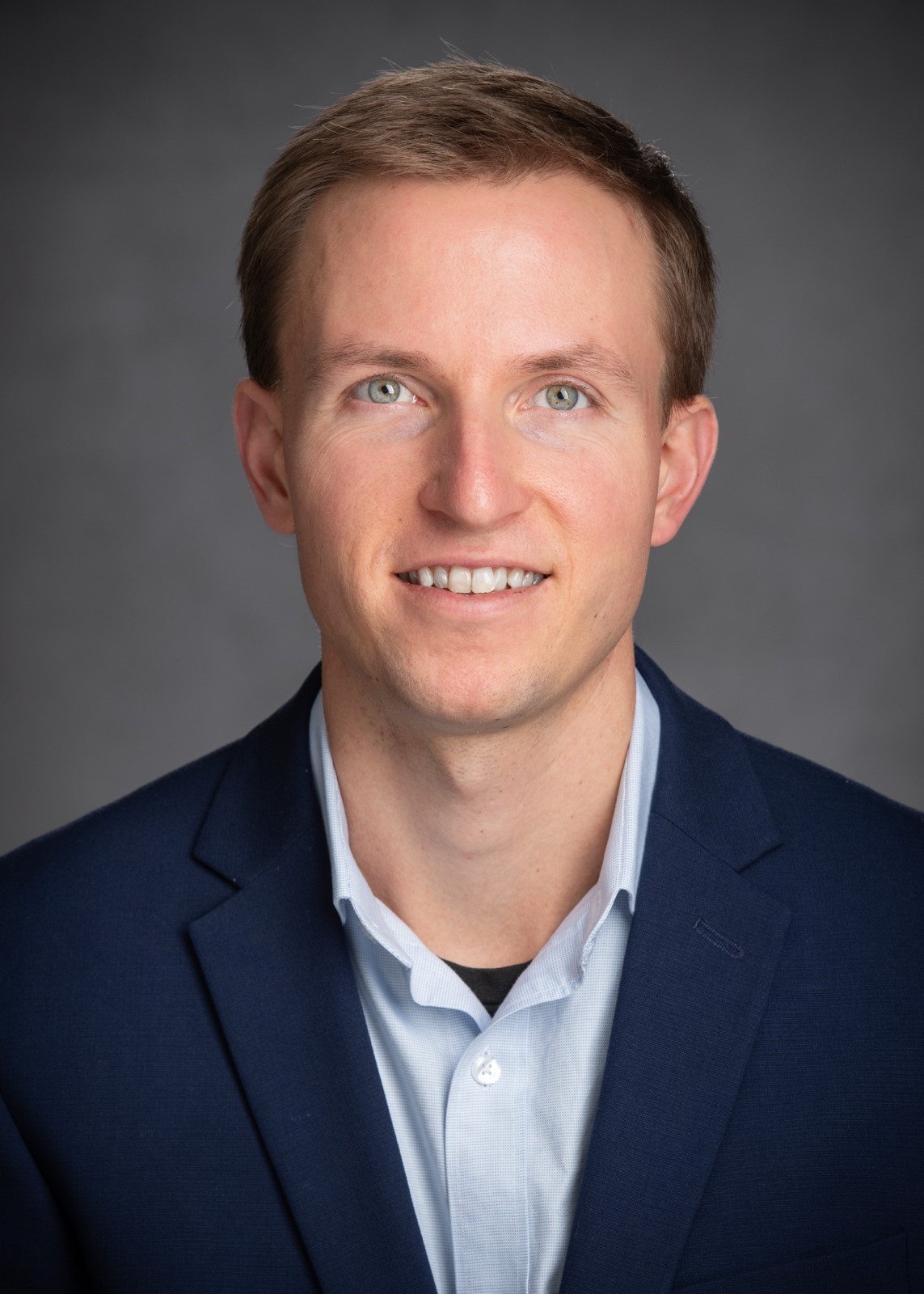 Research Area(s):
Autonomous Trucking in U.S. Freight 

Thesis Title:
Developing Business Cases for Autonomous Trucks in North Dakota and Identifying the Most Likely Application - A Delphi-based Scenario Study
34th Annual Outstanding Student of the Year Awards
ROAD
Catherine Lucero
Oregon State University 
	Center for Durable and Resilient Transportation Infrastructure (DuRe-Transp) led by 	University of Texas at Arlington
Research Area(s):
Materials and Pavement Friction

Thesis Title:
Evaluation of the Long-Term Durability of Concrete with Natural Pozzolans
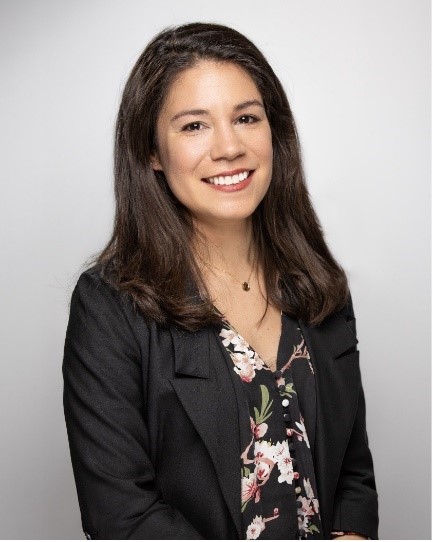 34th Annual Outstanding Student of the Year Awards
ROAD
Eric Vin
University of California at Santa Cruz 
	National Center for Transportation Cybersecurity and Resiliency (TRACR) led by Clemson 	University
Research Area(s):
Verification and analysis of cyber-physical systems 

Thesis Title:
Verification and Synthesis of Cyber-Physical Systems using Scenic
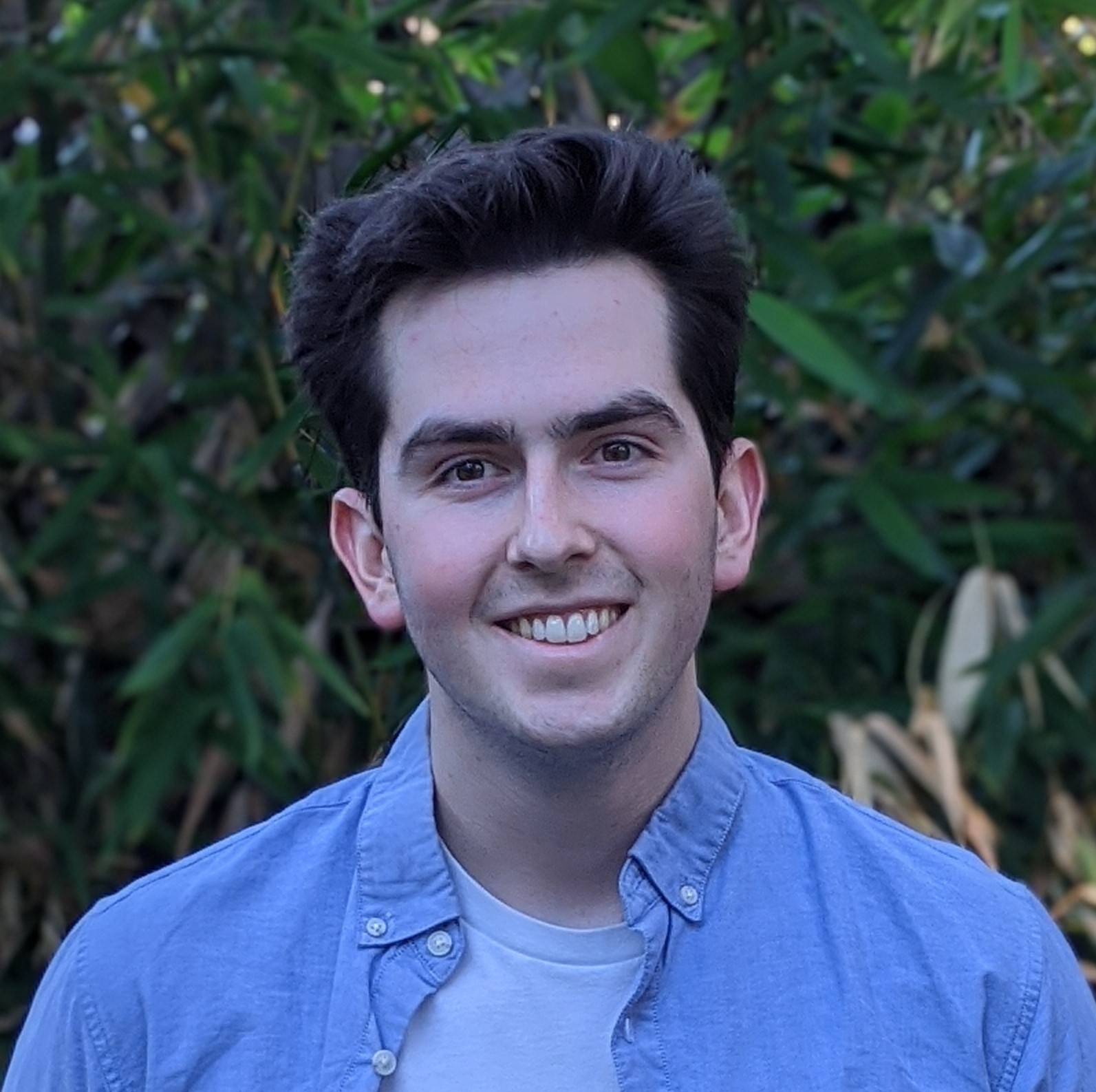 34th Annual Outstanding Student of the Year Awards
ROAD
Abigail (Abby) Winrich
Oklahoma State University 
	Southern Plains Transportation Center (SPTC) led by University of Oklahoma
Research Area(s):
Soil and water assessment tool, hydrologic and water quality system, turbidity, model calibration, agricultural best management practices (BMPs), non-point source pollution 

Thesis Title:
Modeling Recurrent Turbidity Impairments in Oklahoma and the Impact of Targeted Best Management Practices on Sediment Concentrations
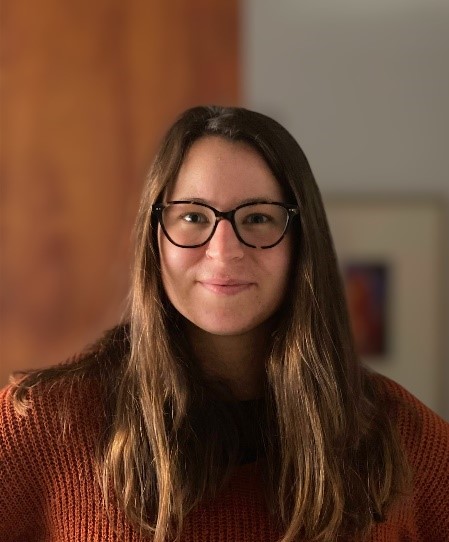 34th Annual Outstanding Student of the Year Awards